Fig. 1. Growth of rice under combined biotic and abiotic stress conditions. Plants are shown after exposure to ...
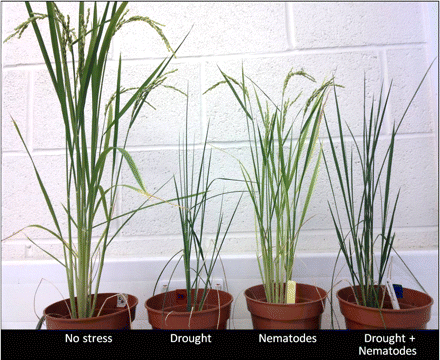 J Exp Bot, Volume 63, Issue 10, 13 June 2012, Pages 3523–3543, https://doi.org/10.1093/jxb/ers100
The content of this slide may be subject to copyright: please see the slide notes for details.
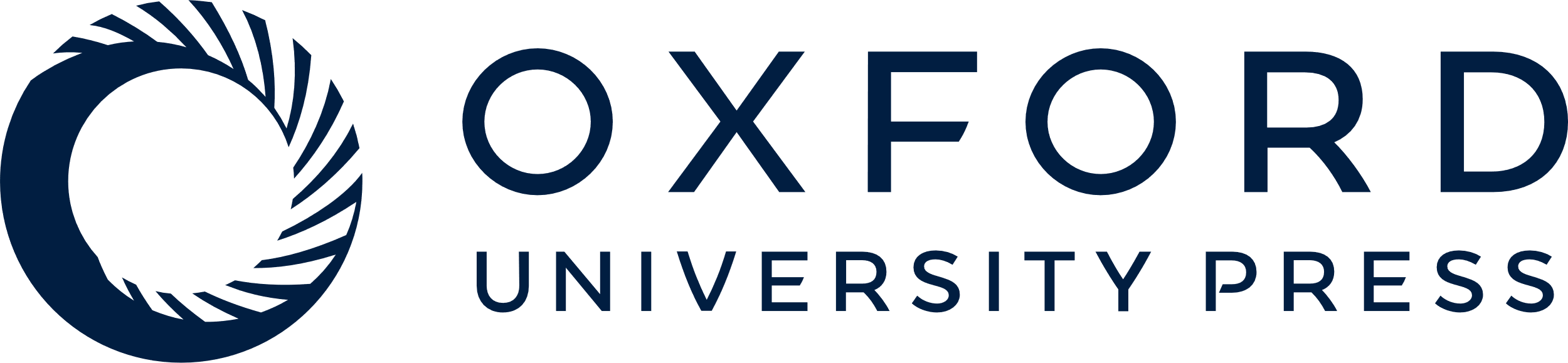 [Speaker Notes: Fig. 1. Growth of rice under combined biotic and abiotic stress conditions. Plants are shown after exposure to drought stress, infection with the plant-parasitic nematode Meloidogyne graminicola, or the two stresses in combination.


Unless provided in the caption above, the following copyright applies to the content of this slide: © The Author [2012]. Published by Oxford University Press [on behalf of the Society for Experimental Biology]. All rights reserved. For Permissions, please e-mail: journals.permissions@oup.com]
Fig. 2. The role of plant hormones in regulating the interaction between biotic and abiotic stress. The schematic ...
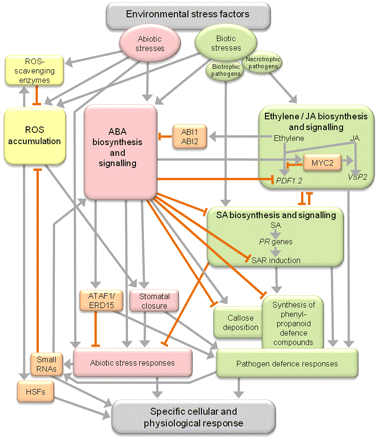 J Exp Bot, Volume 63, Issue 10, 13 June 2012, Pages 3523–3543, https://doi.org/10.1093/jxb/ers100
The content of this slide may be subject to copyright: please see the slide notes for details.
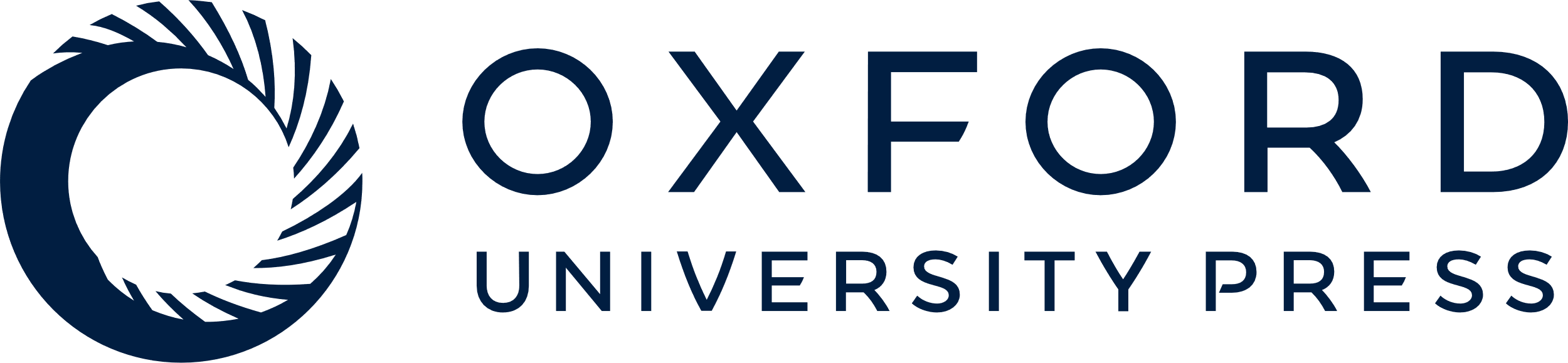 [Speaker Notes: Fig. 2. The role of plant hormones in regulating the interaction between biotic and abiotic stress. The schematic diagram shows cross-talk occurring between hormones, transcription factors, and other regulatory components when biotic and abiotic stresses occur concurrently. This complex network of interactions allows plants to respond in a highly specific fashion to the exact combination of environmental stresses encountered. Grey arrows show induction or positive regulation, while orange bars show inhibition or repression. Events characteristic of abiotic stress responses are shown in pink, while those characteristic of biotic stress responses are shown in green. Transcription factors and other regulatory genes are represented by orange boxes. ROS, reactive oxygen species; ABA, abscisic acid; JA, jasmonic acid; SA, salicylic acid; PR, pathogenesis-related; SAR, systemic acquired resistance; HSF, heat shock factor.


Unless provided in the caption above, the following copyright applies to the content of this slide: © The Author [2012]. Published by Oxford University Press [on behalf of the Society for Experimental Biology]. All rights reserved. For Permissions, please e-mail: journals.permissions@oup.com]
Fig. 3. Key events in the signal transduction pathway activated in response to combined biotic and abiotic stresses.
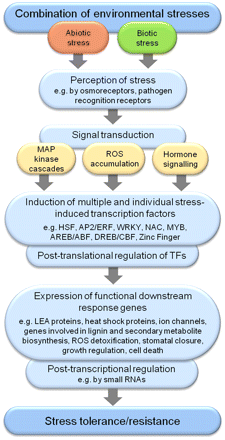 J Exp Bot, Volume 63, Issue 10, 13 June 2012, Pages 3523–3543, https://doi.org/10.1093/jxb/ers100
The content of this slide may be subject to copyright: please see the slide notes for details.
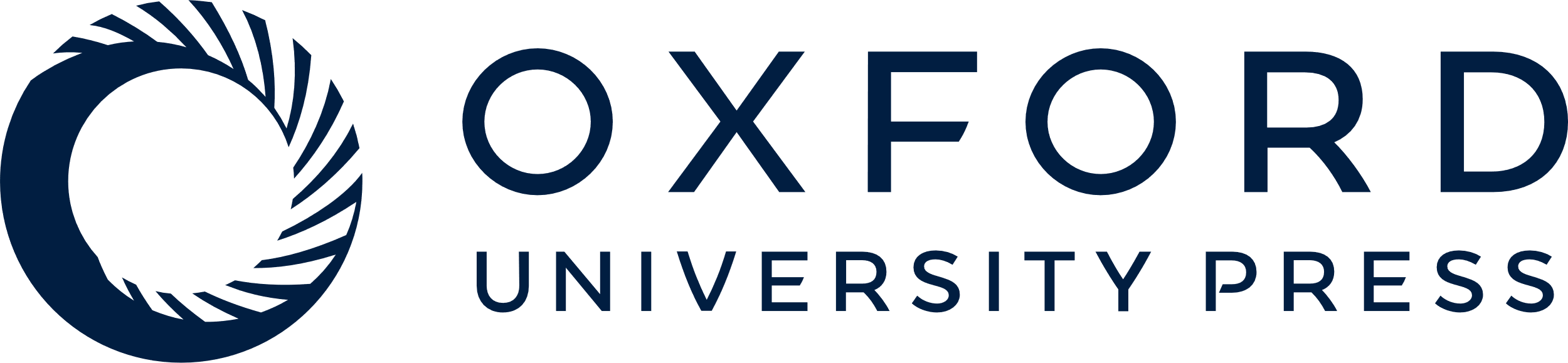 [Speaker Notes: Fig. 3. Key events in the signal transduction pathway activated in response to combined biotic and abiotic stresses.


Unless provided in the caption above, the following copyright applies to the content of this slide: © The Author [2012]. Published by Oxford University Press [on behalf of the Society for Experimental Biology]. All rights reserved. For Permissions, please e-mail: journals.permissions@oup.com]